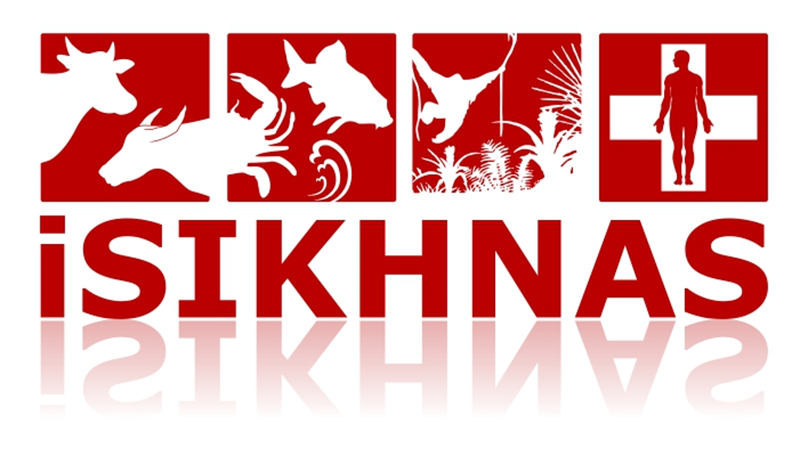 MODUL 6POPULASI (POP)
Tujuan
Mengumpulkan data populasi hewan di tingkat desa
Pengguna
Pelaporan sms dapat dilakukan oleh pelsa (pelapor desa), petugas dinas, atau petugas sensus
Informasi yang dikumpulkan
Jenis hewan
Jumlah hewan
Lokasi
Waktu pelaporan
Pelapor
Manfaat
Data otomatis terkumpul dalam sistem
Dinas memiliki data populasi hewan terbaru setiap saat
Dapat digunakan untuk mendukung program surveilans aktif
Dapat digunakan untuk mendukung program vaksinasi
Strategi Pelatihan
modul ini dapat dilaksanakan secara independen / terpisah (tanpa modul lainnya)
Modul ini dapat dilatihkan dalam pertemuan 2 jam
Pelaporan sms untuk modul ini sangat mudah dilakukan
Terimakasih